Application of the meso-SAS scheme to HWRF model: Preliminary Results
Qingfu Liu
Hua-Lu Pan

Sept. 17-18, 2012
HFIP Phyiscs Meeting
Outline
Problems in current HWRF model
What the meso-SAS scheme can do in HWRF model?
Preliminary results
Discussions and future work
2
Problems in current HWRF model
Small weak storms have large negative intensity bias

The intensification of  small weak storms  are slow, and may even fall apart in some cases. These small weak storms are mainly confined to the third nest, and are dominated by the explicit microphysics. At 3km, the vertical velocity is small (max. vertical velocity rarely exceed 10m/s in HWRF model), and the boundary layer moisture convergence does not generate enough CAPE to sustain the convection. 

Strong storms have large positive intensity bias

This intensity bias is connected to the grid-scale convection. Generally speaking, explicit microphysics is prone to grid-scale convection, and the grid scale convection can produce very strong small size storms.  In HWRF model, the grid-scale convection is enhanced due to the moisture convergence from the second nest (where SAS scheme is used, and the storm size is larger compared to the third nest).
3
What the meso-SAS scheme can do in HWRF model?

Increase the intensity of weak storms
Decrease the intensity of strong storms (reduce the intensity overshoot)

Compare to observation, we have the following problems:

Explicit microphysics used at 3km model resolution
Storm size is small (may be related to grid scale convection)
Intensification is slow (may be caused by small vertical velocity)
If intensified, storm tends to have significant overshoot  (related to grid scale convection)
Operational SAS scheme (Not designed to use at high model resolution)
Storm size is reasonable (may be too large in HWRF, need further verification)
Intensification is too fast
If intensified, weak storms tend to have too much intensification
Meso-SAS (designed to use at all model resolutions)
Storm size will fall within the two limits (explicit vs operational SAS)
Intensification rate will fall within the two limits
Weak storms are easier to intensify. Strong storms have less overshoot
4
Preliminary results:

Use 2012 operational HWRF configuration, only replace the SAS scheme with the meso-SAS, and turn on the meso-SAS scheme in the third nest

Storms tested: 2011 hurricane season
Atlantic: IRENE(09L) and KATIA (12L) (strong storms)
East Pac:  DORA(04E), EUGENE (05E), HILARY (09E) and JOVA (10E)

Experiments:
		H719 (or P719): meso-SAS
		H212: Baseline (2012 operational version)
		HOPS: 2011 operational HWRF
5
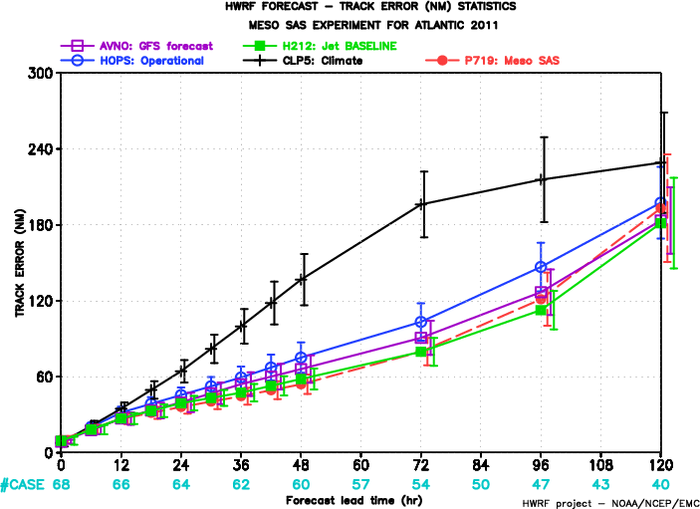 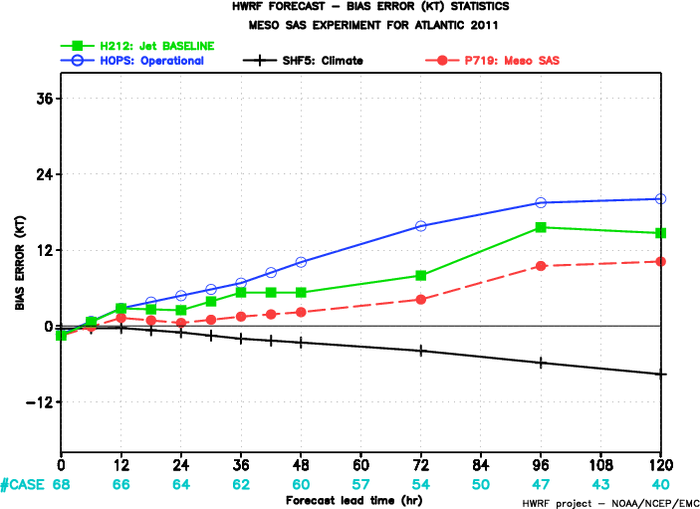 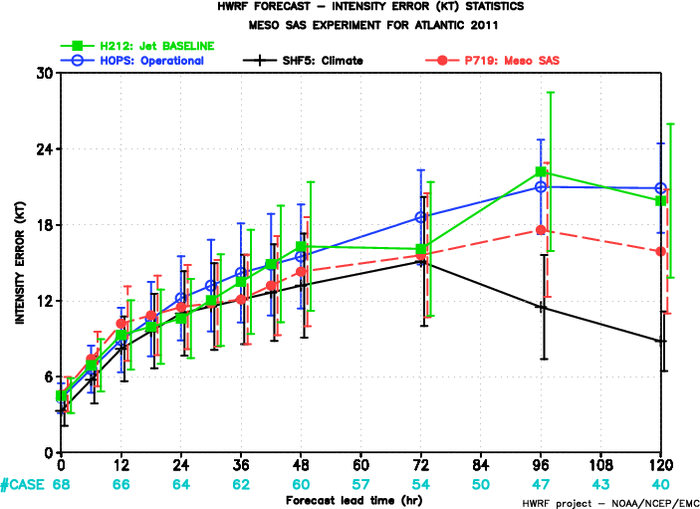 Atlantic Storms: 09L and 12L
Track slightly degraded after 72h
 Intensity improved after 30h
 Positive intensity bias reduced
6
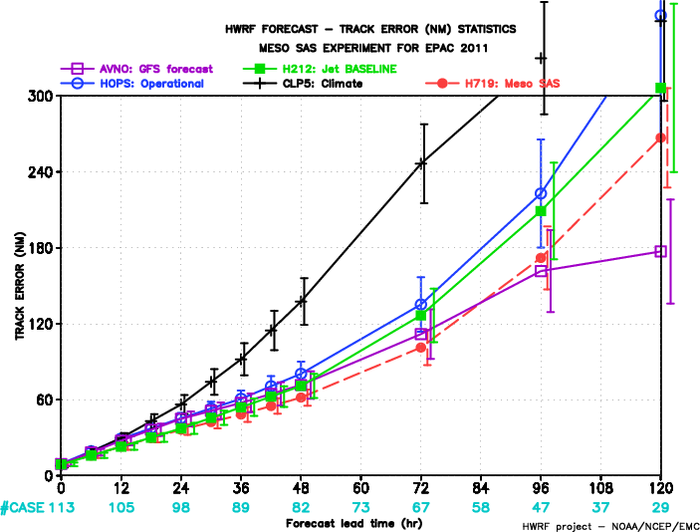 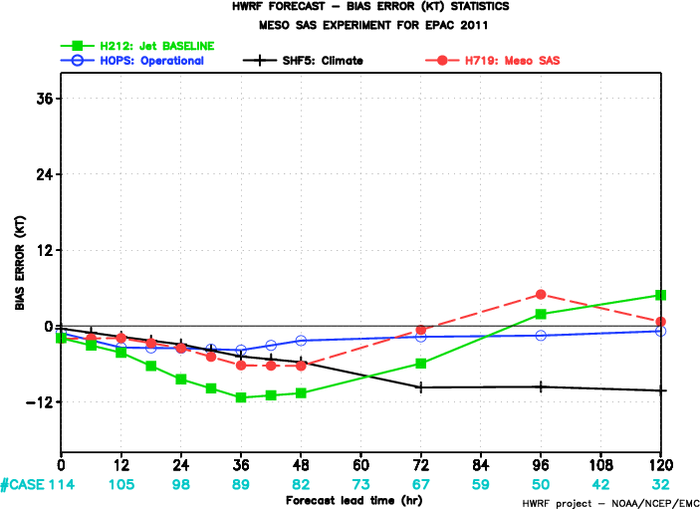 JOVA landfall
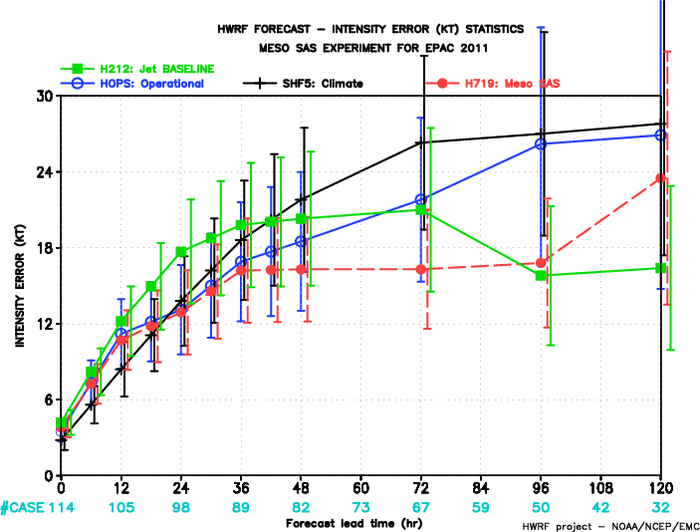 East Pac Storms:  04E, 05E, 09E and 10E
Track improved
 Intensity improved except at 120h
   (caused by the wrong timing of
     hurricane JOVA landfall)
 Storms become stronger
JOVA landfall
7
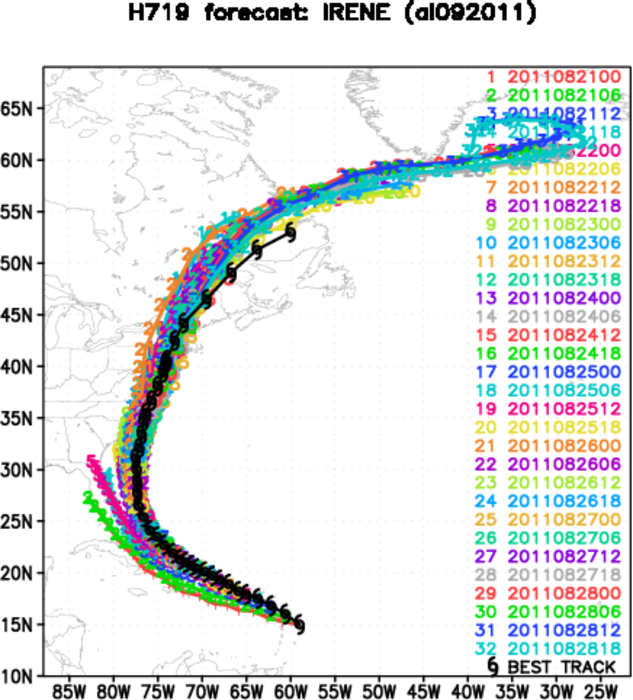 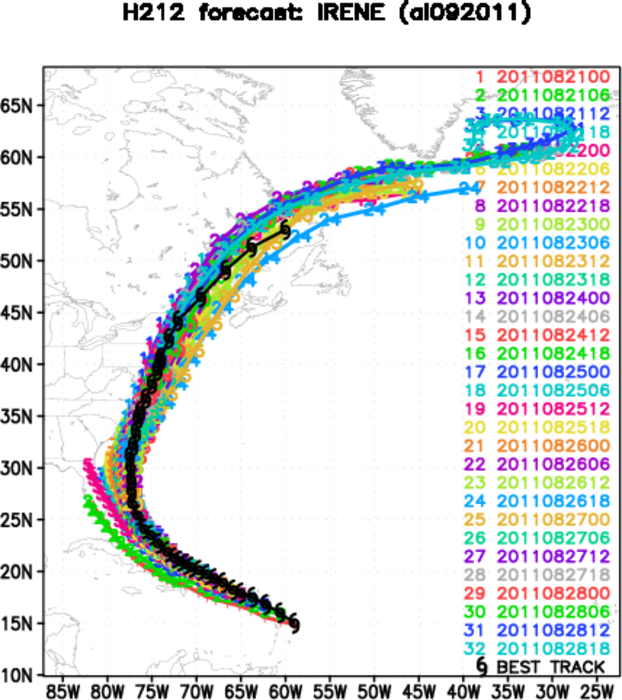 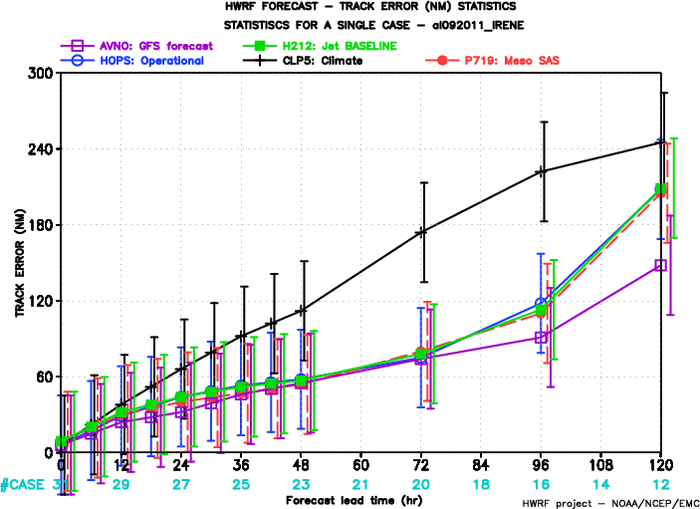 Hurricane IRENE (09L)
Track basically same
 Intensity improved (page 9)
8
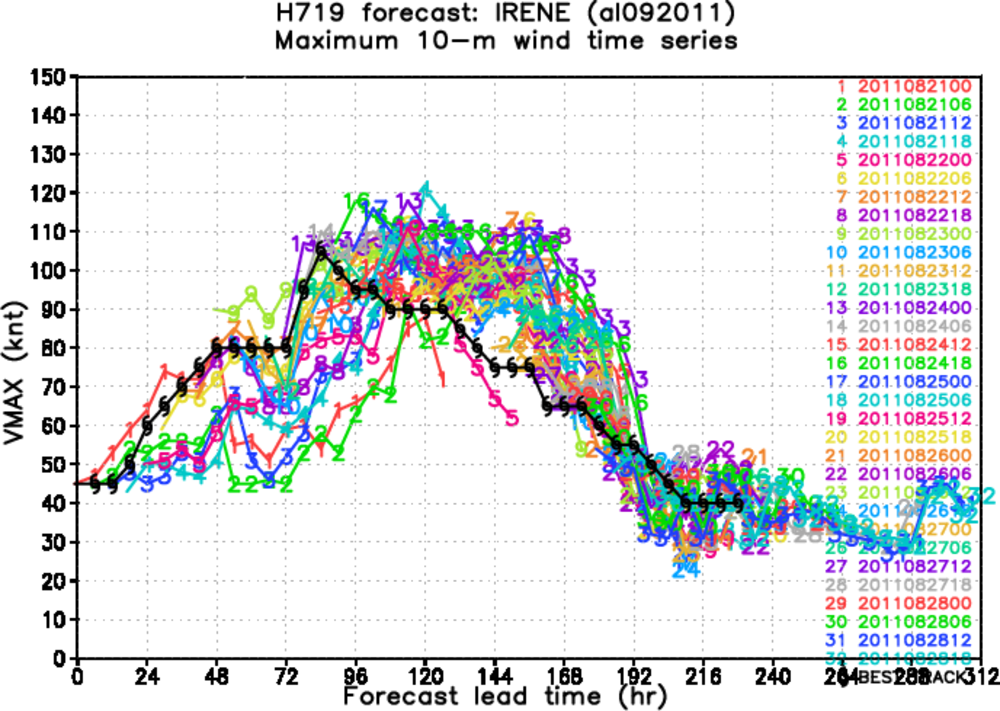 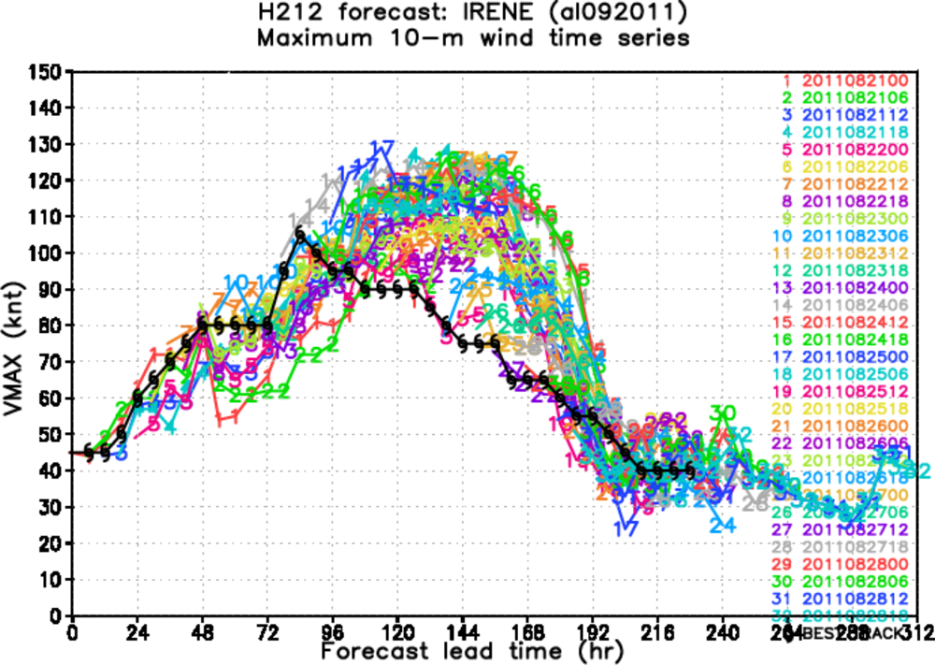 Less overshoot
Land interaction
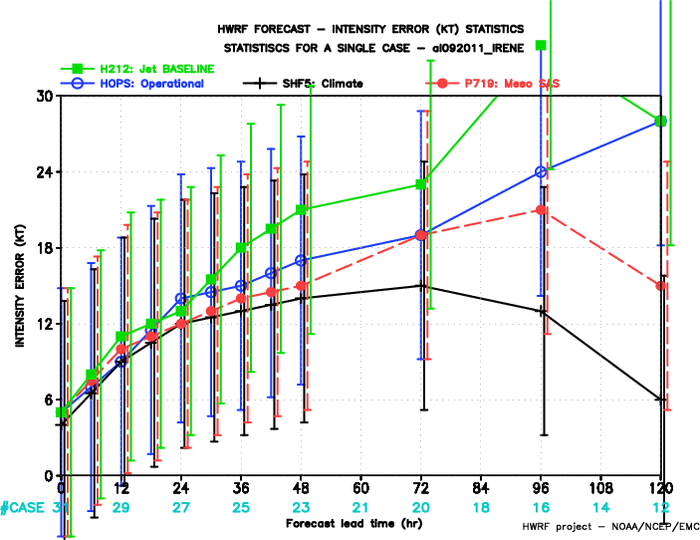 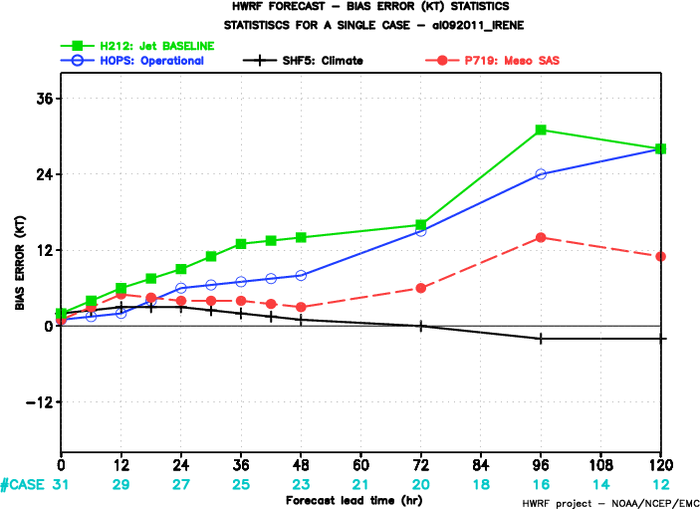 9
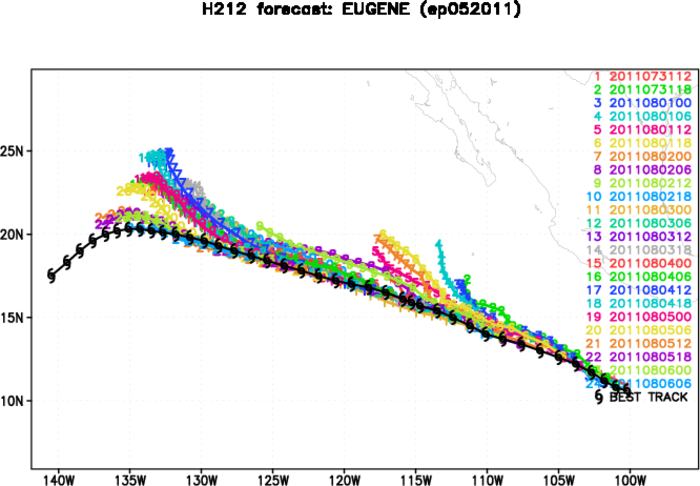 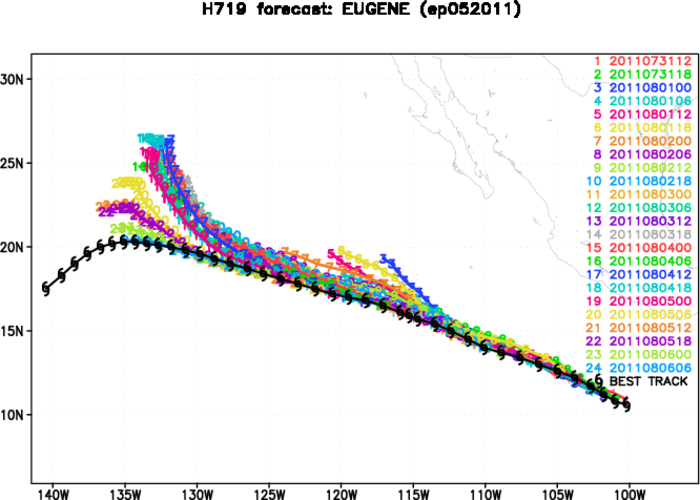 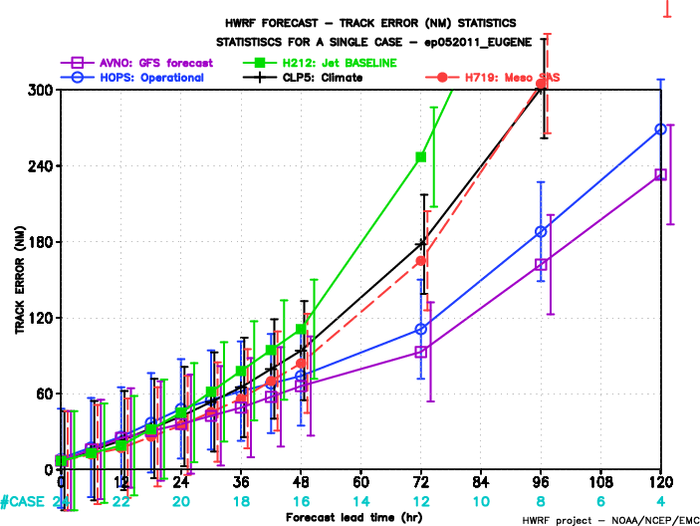 Hurricane EUGENE (05E)
Track slightly improved
 Intensity improved (page 11)
10
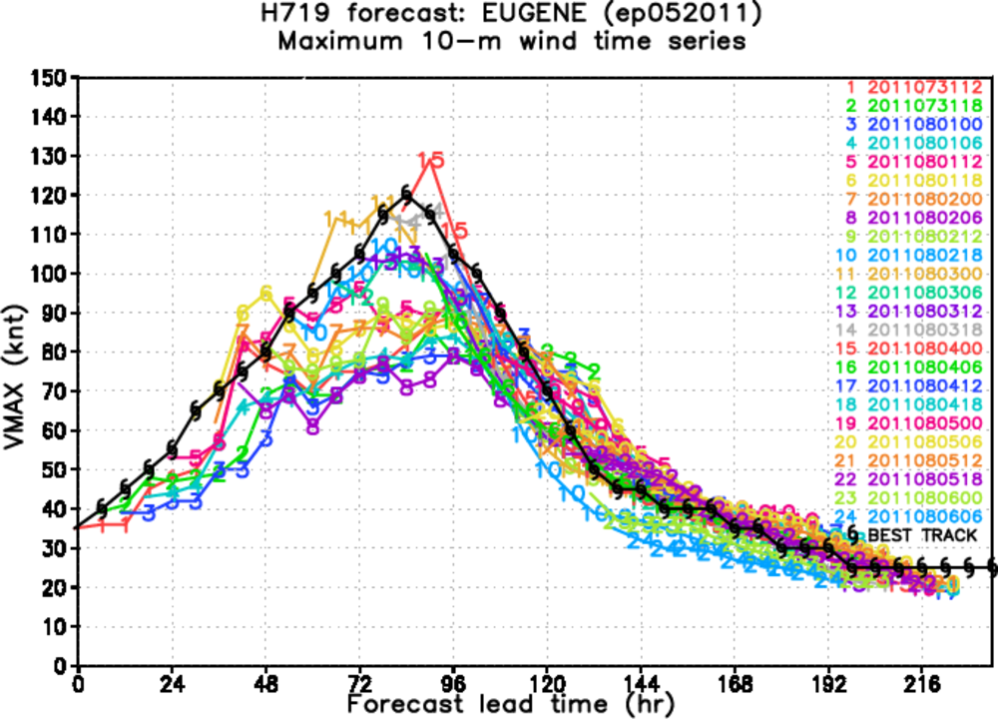 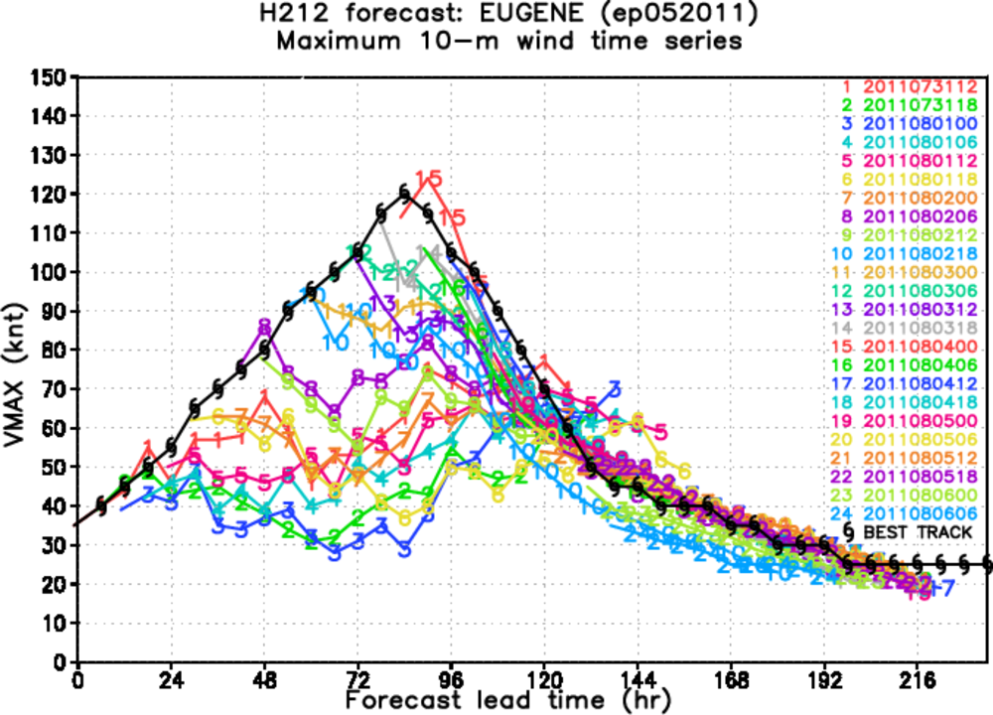 Slow intensification
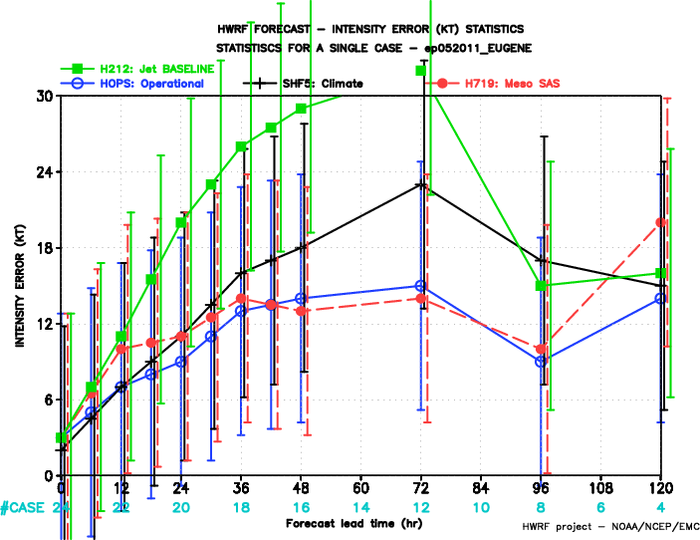 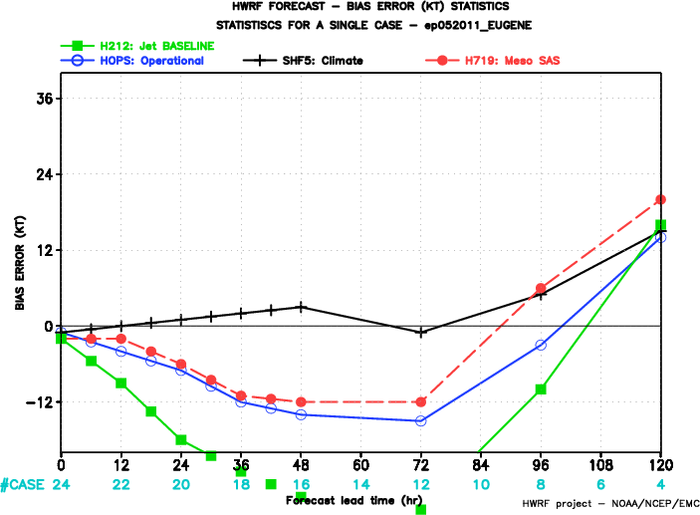 11
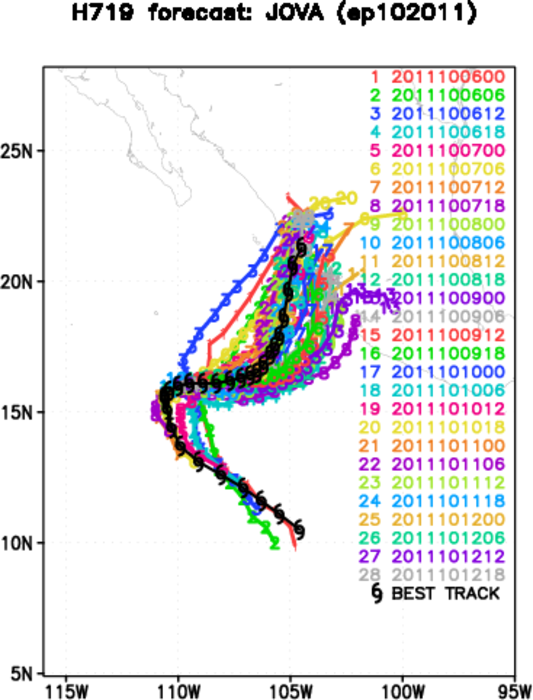 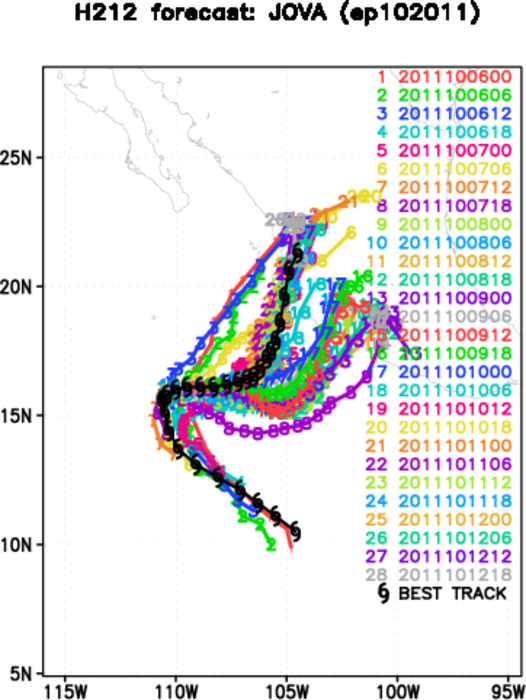 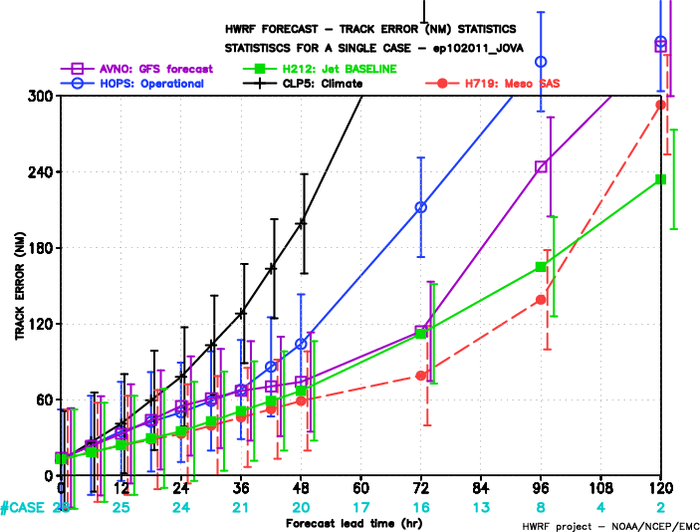 Hurricane JOVA (10E)
Track  improved before 96h
   and degraded at 120h
 Intensity degraded at 120h
   due to the wrong timing of 
   landfall (page 13)
12
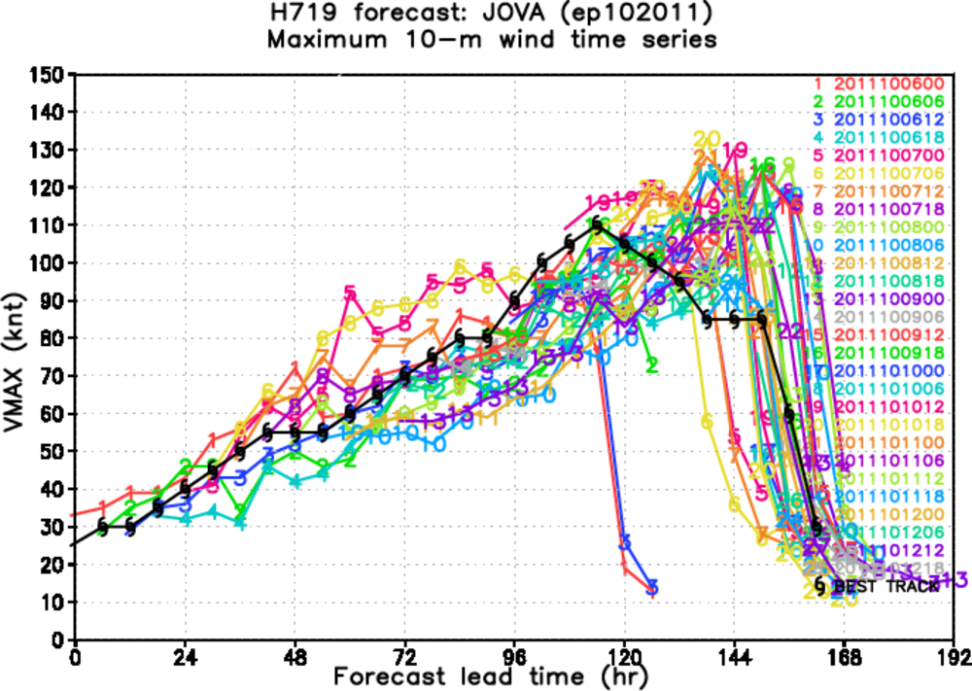 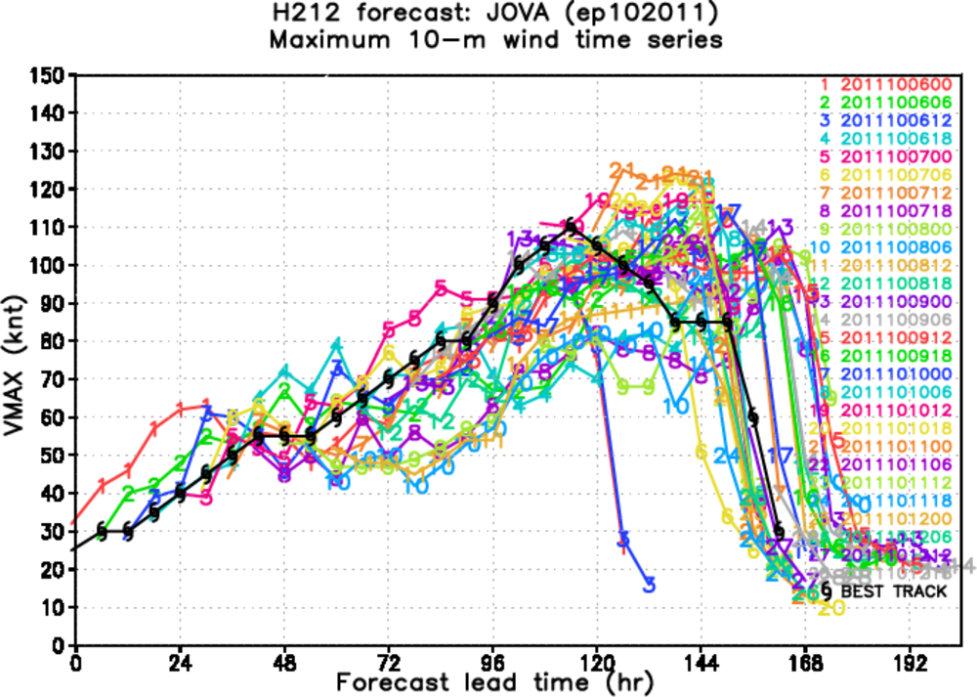 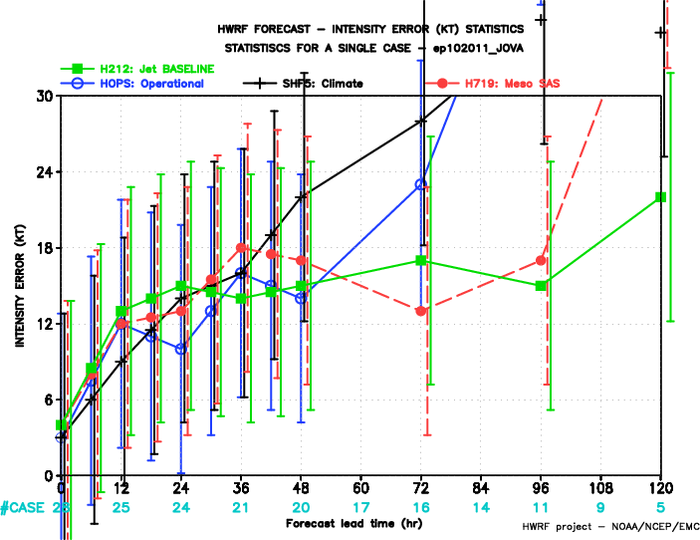 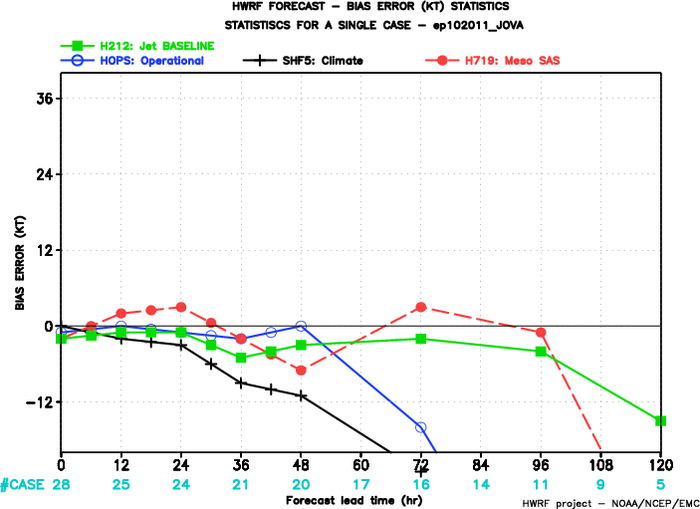 Landfall at wrong time
13
Discussions and future work

The meso-SAS scheme is developed not just for hurricane models, it is for all numerical models.  

The meso-SAS scheme, if used in course grid (>10km), produces the same results as the current operational SAS scheme. If it is used in high resolution models, the impact of the subgrid scale convection will be reduced. As sigma (fraction of the updraft area in model grid) approaches 1.0, the meso-SAS scheme will be automatically turned off, and the model will use explicit microphysics

In current HWRF model, sigma is small (due to small vertical velocity), and the meso-SAS scheme behaves similar to the current operational SAS. Three major problems identified: 1) some of the weak storms become too strong. 2) track and intensity forecasts are degraded for some strong storms. 3) current meso-SAS code may have computational problem when sigma is large

We need to adjust some parameters and do more tests. There is a potential that the meso-SAS scheme can produce much better intensity forecast (without degrading the track forecast) in HWRF model.
14